Local Control Funding Formula What Governing Board Members Need to Know Now
A webinar for California School Boards Association members
Friday, August 2, 2013

Andrea Ball, Legislative Advocate, CSBA
Teri Burns, Senior Director, Policy & Programs, CSBA
Merrill Vargo, Executive Director, Pivot Learning Partners
Goals
Introductions and Outline of Goals for the webinar
Inform members and identify key issues 
Provide tools and resources for Governing Board Members
Help local education agencies successfully implement Local Control Funding Formula
What CSBA is doing to help Governing Board Members
Today’s webinar 
Governance Briefs, Fact Sheets, Frequently Asked Questions
Back to School Webcast on September 10, 2013
Annual Education Conference, December 5-7, 2013, San Diego
Newsletters, Weekly e-blasts
Revising sample policies
Engage CSBA Discussion Forum and LCFF site on webpage
Agenda
Overview & Key Dates
The Formula
Accountability Plans
What Boards Can Do Now
Opportunities and Challenges 
Q & A
Local Control Funding Formula(LCFF)
Major Restructuring of School Finance Formula 

Based on considerations of:
Equity, additional resources for students with greater needs. Three LCFF subgroups: low-income students, English learners, students in foster care.
Local decision-making and stakeholder involvement
Accountability
Transparency
Alignment of budgeting with accountability plans.
4
[Speaker Notes: Biggest change in funding since Prop 13. 
Opportunity and challenges in implementing.]
LCFF Key Dates
January 2014
State agencies update standards for adoption of local budgets
State Board adopts regulations on expenditure of supplemental and concentration funds
Changes recommended to revise the Academic Performance Index
March 2014
State Board adopts template for Local Control and Accountability Plans (LCAPs)
June 2014 
Local educational agencies have established local policies to implement 
Local educational agencies adopt LCAP aligned with budget
October 2015
State Board adopts rubrics for evaluation and technical assistance
5
[Speaker Notes: The Public Schools Accountability & Assessment Advisory Committee to make recommendations to revise the API in accordance with LCFF and SB 1543 Steinberg.
Rubrics to be used by districts, counties and charter schools to evaluate their strengths and weaknesses in meeting LCAP goals. County superintendents, State Superintendent and California Collaborative for Education Excellence to use rubrics to identify areas in need of technical evaluation.]
LCFF Begins 2013-14
Instead of funding based on revenue limits and categorical programs, districts are provided: 
Base grants, differentiated by grade spans and
K-3 class size of 24:1 (+10.4% of the base)
Grades 9 -12  (+2.6% of grade span base)
Statewide Average Base Grant Target:  $7,643.  Base target to get virtually all districts to 2007-08 funding levels.
Full implementation expected by 2020-21
Supplemental funding and concentration funding based on unduplicated counts of pupils in specified subgroups: Low-income; English learners; Foster youth.
6
[Speaker Notes: Programs that remain outside of LCFF: Special Education, Quality Education Investment Act (QEIA), Partnership Academies, Specialized Secondary Programs, After School Programs, State Preschool, State Assessment, American Indian Education Centers, Early Childhood Education, Ag Vocational Education, Foster Youth, Child Nutrition, Mandates Block Grant.

LCFF Grade Span Funding at Full LCFF implementation
K-3:   $6,845.  CSR:  +$712
4-6:   $6,947
7-8:   $7,154
9-12:  $8,289  HS:    +$216

We don’t know the “real” numbers yet. 
See July 24, 2013 budget letter from State Superintendent to County and District Superintendents, Director Funded Charter school administrator, and County Chief Business Officers.  
See LAO Overview docs at www.lao.ca.gov.]
LCFF Economic Recovery Targets
Economic Recovery Targets (ERT): 
The ERT is provided to districts who would have received greater level of funding under “old” system of revenue limits and categoricals than under LCFF. 
Provides districts with the greater of LCFF target or ERT.
Districts to receive 1/8  of the amounted needed to reach ERT, each year for next 8 years (LCFF implementation) 
Districts ineligible for ERT if their per pupil funding rate under old system exceeds the 90th percentile of per pupil  funding rates under the old system. (See LAO Report pp. 5 – 6)
7
[Speaker Notes: See CDE July 24, 2013 Budget Letter (www.cde.ca.gov./nr/el/le and LAO LCFF Overview at lao.ca.gov.]
LCFF Rules on specific programs
Home-to-School Transportation and Targeted Instructional Improvement Grants as add-ons:
Districts will continue to receive 2012-13 levels
Transportation funds used for transportation.
Adult Education and Regional Occupational Centers and Programs:
Maintenance of effort requirements for two years.
Joint Powers Authorities for Transportation or ROC/Ps: Districts must continue for two years.
8
County Offices of Education  Formula
Two-part formula:

Oversight operational grants
Minimum grant per county and
Number of school districts in the county
ADA in the county attributable to school  districts,  charter schools and schools operated by the county superintendent .
9
County Office formula (cont.)
Second part of formula based on category of pupil served:
Under authority of juvenile justice system; probation-referred; on probation; mandatorily expelled.
Supplemental grant: 35% of base
Concentration grant:  35% of base for targeted students exceeding 50% of enrollment.
10
District Supplemental and Concentration  Funds
Supplemental funds of 20% of the base grant as adjusted for K-3 and 9-12. 
Based on unduplicated counts of pupils in three specified subgroups 
Concentration funds
Districts with enrollment over 55% of students in the three specified subgroups
50% of the base grant, generated based on unduplicated counts of students above 55% of district enrollment
11
[Speaker Notes: No time limit on grants based on EL status.]
Local Control Funding Formula & Student Counts
Student subgroups 
30 or more minimum
English learners
Low income defined as eligible for free or reduced price meals (F/RPM)
Students in foster care (new subgroup & 15 minimum)
Counts based on three-year rolling averages
Districts report via California Longitudinal Pupil Achievement Data System (CALPADS)
Data verified by COEs and reports included in district audits
12
[Speaker Notes: Districts will use CALPADs to annually report its students in these subgroups; County office of education shall review and validate this data. State Superintendent to use this data to determine grant funding amounts. EC 42238.02.  
District audits to include the district data reports.]
Expenditure DetailsSupplemental & Concentration Funds
To increase or improve services for English Learners, Low-income students (defined as eligible for F/RPM) and students in foster care in proportion to the increase in funds apportioned on the basis of the number of unduplicated counts of these students; 
The district may use these funds for schoolwide, districtwide, countywide purposes in a manner that is no more restrictive than the restrictions provided for in Title I of the No Child Left Behind Act of 2001.
State Board of Education to adopt regulations by January 31, 2014 to govern use of these funds.
13
LCFF and Local  Control & Accountability Plans (LCAPS)
Local education agencies (LEAs) must adopt three-year LCAPs; first one to be adopted by July 1, 2014.
Plans must be aligned to LEA budget and describe:
Annual goals for all pupils and each subgroup to be achieved for each of the state priorities identified in statute and any additional local priorities identified by the local governing board;
Specific actions the LEA will take during each year to achieve those goals.
LEAs to conduct annual updates and review of progress in meeting goals
14
[Speaker Notes: The LCAP must adhere to the SBE-adopted template. SBE to adopt the template by March 30, 2014.
The term “state priorities” is used in the LCFF statute (new EC 52060). 
Course of study as described in Ed Code Sections 51210 (grades 1 – 6) and 51220 (grades 7 – 12)]
LCFF Details
State Priorities
Degree to which: teachers are fully credentialed & appropriately assigned, students have sufficient instructional materials, and facilities are in good repair (Williams priorities)
Implementation of content standards (CCSS), including ELD
Parental involvement, including efforts to seek input & participation
Student achievement measured by: state assessments, API, A-G & CTE, EL proficiency & reclassification, AP exam scores of 3 or higher, college readiness (Early Assessment Program)
Student engagement: attendance, absenteeism, dropout/graduation 
School climate: suspension/expulsion rates, other local measures
Student access to broad course of study as described in Ed Code
Pupil outcomes in subject areas specified for grades 1- 6 and  7-12
15
[Speaker Notes: Education code 52060.]
LCAP Process: Transparency & Involvement
Governing Boards 
Consult with teachers, principals, administrators, other school personnel, parents and pupils in developing LCAP.
Establish Parent Advisory Committee to provide advice to board and superintendent on LCAP requirements;
Establish an English Learner Parent Advisory Committee if district English learner enrollment is at least 15% and 50 pupils.
16
[Speaker Notes: Governing board NOT required to establish new committees if have existing committees.
See EC 52062.]
Transparency & Public Process
Similar to process and timeline on budget adoption
Hold at least one public hearing to solicit recommendations and comments from the public.
Hold the public hearing at same meeting as the public hearing required on the district budget.
Adopt the LCAP in a public meeting. The meeting shall be held after and not on same day as hearing.
The governing board may adopt revisions to the LCAP during the period the LCAP is in effect. Revisions must be adopted via procedure noted above.
17
[Speaker Notes: The public meeting to adopt the LCAP shall be the same meeting as that during which the governing board adopts the district budget.
EC 52062]
Transparency (cont.)
Approved LCAPs to be posted on district websites
Links to LCAPs posted on county office websites and
State Superintendent to post links to LCAPs on Department of Education website.
Complaints of noncompliance with LCAP requirements via Uniform Complaint Process
Appeals to State Superintendent
Districts, county superintendents, charter schools to establish local policies to implement LCAP by June 30, 2014.
18
LCAP Process
The district must file LCAP with county superintendent. 
County superintendent shall approve LCAP if he/she determines both of the following:
LCAP adheres to template adopted by State Board of Education
District’s budget includes expenditures sufficient to implement actions and strategies in LCAP.
Clarifications? Governing board responds in writing.
Recommended amendments? Governing board considers in public meeting
If the county superintendent does not approve a district's LCAP, the county superintendent shall provide technical assistance. Statutory provisions on technical assistance.
19
[Speaker Notes: EC 52070 re: submission of plans, clarification and response.
If County Superintendent does not approve a district LCAP
If the county superintendent does not approve a district's LCAP, the county superintendent shall provide technical assistance, including among other things, any of the following: 1) identification of a district's strengths and weaknesses in regard to the state priorities identified in the statute; 2) assignment of an academic expert team to assist the school district in identifying and implementing effective programs that are designed to improve pupil outcomes; 3) request that the SPI assign the California Collaborative for Education Excellence (the newly created entity) to provide advice and assistance to the school district. 
 
State Superintendent with approval of State Board of Education 
 
Other provisions of the statute provide that the State Superintendent may, with the approval of the State Board of Education, identify school districts in need of intervention. The SPI shall only intervene in a district that meets both of the following:
 
	1) The district did not improve the outcomes for three or more pupil subgroups in regard to more than one state or local priority in three out of four consecutive school years. 
 
	2) The California Collaborative for Education Excellence has provided advice and assistance to the district and submits either of the following findings to the SPI: A) that the 	district failed or was unable to implement recommendations; B) the inadequate performance of the district is so persistent or acute as to require intervention by the SPI.
 
If the SPI intervenes, the SPI my do one or more of the following:
 
Make changes to the district's LCAP;
Develop and impose a budget revision in conjunction with the revisions to the LCAP.
Stay or rescind an action, if that action not required by the local collective bargaining agreement, that would prevent the school district form improve pupil outcomes
Appoint an academic trustee to exercise the powers and authority specified in this section on the SPI's behalf.]
LCAP and Districts in need of Intervention
State Superintendent of Public Instruction with approval of State Board of Education
The SPI may, with the approval of the SBE, identify school districts in need of intervention. The SPI shall only intervene in a district that meets both of the following: 
The district did not improve the outcomes for three or more pupil subgroups in regard to more than one state or local priority in three out of four consecutive school years.  
The California Collaborative for Education Excellence has provided advice and assistance to the district and submits either of the following findings to the SPI: A) that the district failed or was unable to implement recommendations; B) the inadequate performance of the district is so persistent or acute as to require intervention by the SPI.
20
[Speaker Notes: EC 52072.  
If the SPI intervenes, the SPI may do one or more of the following:
 Make changes to the district's LCAP
 Develop and impose a budget revision in conjunction with the revisions to the LCAP
 Stay or rescind an action, if that action not required by the local collective bargaining agreement, that would prevent the school district form improve pupil outcomes
 Appoint an academic trustee to exercise the powers and authority specified in this section on the SPI's behalf.

EC52074 establishes the California Collaborative for Educational Excellence.]
Evaluating strengths and weaknesses, need for technical assistance
The State Board of Education is to adopt evaluation rubrics that reflect a “holistic multidimensional assessment” of district and schoolsite performance and that include all of the state priorities. SBE to adopt rubrics by October 1, 2015. Rubrics are to: 
Assist a district, county office of education, or charter school in evaluating its strengths, weaknesses and areas that need improvement. 
 Assist a county superintendent in identifying school districts and charter schools in need of technical assistance.
 Assist the State Superintendent in identifying school districts for which intervention is warranted.
21
[Speaker Notes: The State Board is to adopt standards for school district and individual school site performance and expectation for improvement for each of the state priories. EC 52064.5]
What Boards Can Do Now
Hold public study sessions to review LCFF and especially sections on LCAPs
Establish district-wide committees 
Examine and understand district data
Pupil data, financial data, current use of resources data
Set district goals and strategies for subgroup improvement
Be patient. Many of the rules will follow – don’t lock your budget into long-term commitments that might not let you comply.
Start your budget planning process for the next year now.
22
Key Questions for Governance Teams
What budget adjustments do we need to make now to comply with maintenance of effort requirements?
What is the status of our district parent advisory committees?
How can we best educate ourselves and our community about our student data?
What is our confidence level in our data?
23
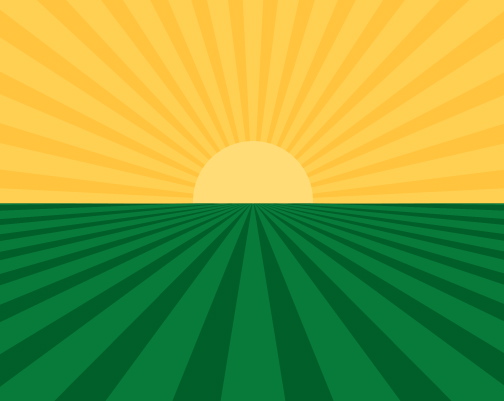 The Local Control Funding Formula:Opportunities and Challenges for Local Education Leaders
A New Day
Local Control Funding Formula (LCFF) will…

Increase local flexibility and redefine accountability
Prompt new levels of budget transparency and community engagement 
Align planning with budgeting and use plans to tie resources to students.
Support new levels of innovation in their districts.
[Speaker Notes: Of course, not all the rules are going away – federal program rules are still there.  And districts will still be accountable and in some new ways.  But the opportunity in all this is to refocus districts on serving students, parents and communities rather than on following state and federal rules.  Board members can help their districts make this shift of focus.  

There are three big ideas here that should guide Board members:]
Many details remain to be worked out:
The State Board has been charged with developing a template for the new Local Control Accountability Plan (LCAP).

This will be available in early 2014.

But Boards can and should start now by navigating by the big ideas behind LCFF.
[Speaker Notes: DISTRICTS SHOULD NOT WAIT TO  SEE THE PLAN TEMPLATE TO BEGIN THIS WORK.  That would be a missed opportunity.]
The LCFF Big Ideas reflect lessons from experiments in local finance reform:
Pivot Learning Partners’ “Strategic School Funding for Results” project:
Partnered to launch district-level finance reform in two districts:   Los Angeles and Twin Rivers Unified School Districts
American Institute for Research (AIR) was research partner
Lessons from this project influenced new state policy and shape the recommendations that follow.
[Speaker Notes: This an example of policy reflecting the experience of districts that opted to develop a new approach …. This is the way policymaking should work!

So the approach that follows reflects the work of real districts…..]
Boards can seize the LCFF opportunity by:
Adopting goals:  Board goals are the tools to shape spending priorities.
Revising the budget development calendar:   Budget development will need to start in the fall to connect planning with budgeting.
Engaging the community:   Communities will need to help identify and prioritize strategies to meet the goals.
[Speaker Notes: The message for Boards:   Don’t wait for the plan template from the SBE.   seize the opportunity. Start with Board goals. These should reflect local as well as state priorities.   Every district will be a bit different … is there a strategic plan, how do they use the LEAP, etc, but everybody needs goals.]
The new plan – the LCAP – will align Planning with Budgeting
Reactive
Proactive
What an aligned planning and budgeting process looks like
Implement
Begin implementation of school and district plans
 Training and PD calendar for staff
Continue to engage community on implementation
Develop goals, priorities
Review data, assess community needs
Revisit district, school goals , revise and adopt
Identify and prioritize strategies and activities.
Ongoing stakeholder engagement and data analysis
Finalize school plans
Layoff notices (if needed)
Review budget and school site plan with stakeholders
Submit school plan for final School Board approval
Budget developed
Identify resources
Fund high priority  strategies
Submit LCAP, budget to COE
Gain consensus with stakeholders on school  budget
Finalize staffing decisions
l
“He who fails to plan is planning to fail.” 
Winston Churchill
LCFF will empower Boards to ask important new questions:
What level of investment are we making in each of our goals? 
What level of investment are we making in each of our target student populations?
What level of investment are we making in each of our schools?
Are we investing the right amounts in the right places?  How would we know?
New Roles for Software:  One Example of a 21st Century Solution
Technology will allow districts to leverage this new opportunity.
[Speaker Notes: Connects the planning and budgeting process
Facilitates transparency and community engagement 
Provides an online medium for sites to view each other’s plans and to share best practices
Enables a more effective and meaningful way of creating a school’s SPSA
Generates district-wide data on how sites are allocating resources for target populations, including:
English Language Learners
Foster children
Students from low-income backgrounds
Allows districts to examine which investments are leading to the most significant impact on student achievement 
Supports thoughtful implementation of the Common Core State Standards]
Thank you!Merrill VargoPivot Learning Partnersmvargo@pivotlearningpartners.org
Q & A
34
Contact Information
Andrea Ball, Legislative Advocate, CSBA aball@csba.org

Teri Burns, Senior Director, Policy & Programs, CSBA, tburns@csba.org 

Merrill Vargo, Executive Director, Pivot Learning Partners, mvargo@pivotlearningpartners.org
35
Upcoming Events
SBE/CDE LCFF Regional Input Sessions
The State Board of Education (SBE) and California Department of Education (CDE) invite all interested stakeholders to come and share their input and ideas to inform implementation of the LCFF. 

Contact Ann Hern at ahern@wested.org or Jannelle Kubinec at jkubinec@wested.org if you have questions about the LCFF regional input sessions, or email Ann Hern to provide comments electronically.
36
Upcoming Events
CSBA’s 2013 Back to School Webcast  
Tuesday, September 10, 10 a.m. to noon
Register now at www.csba.org/Events
37
Additional Resources
California School Boards Association, www.csba.org
CSBA LCFF site, www.csba.org/LCFF
Engage CSBA (members only), www.engage.csba.org
California Department of Education, http://www.cde.ca.gov/fg/aa/lc/
Department of Finance, http://www.dof.ca.gov/reports_and_periodicals/district_estimate/view.php
Legislative Analyst’s Office, www.lao.ca.gov
State Board of Education, http://www.cde.ca.gov/be/pn/pn/lcffsessions.asp
38